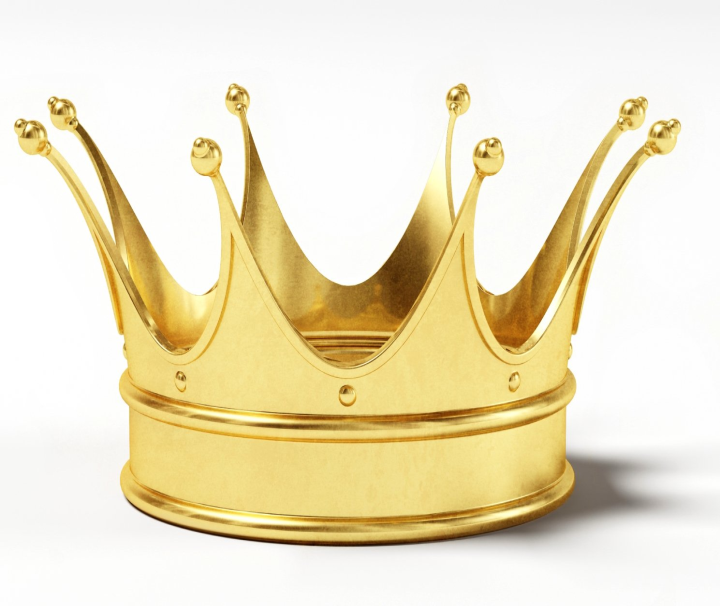 Be быть, находиться, являться
am          is         are
Be
Am                is                                        are 

I (я)                he (он)                              we (мы)
                       she (она)                          you (ты,вы)
                       it (он,она,оно -               they (они)
                       для животных и предметов)
Am
Is
Are
Is
+++ – все понял(а), был(а) очень активным(ой) на уроке.
++ – не всё понял(а), и был(а) не очень активным(ой).
+ – ничего не понял(а), и есть вопросы по новой теме.